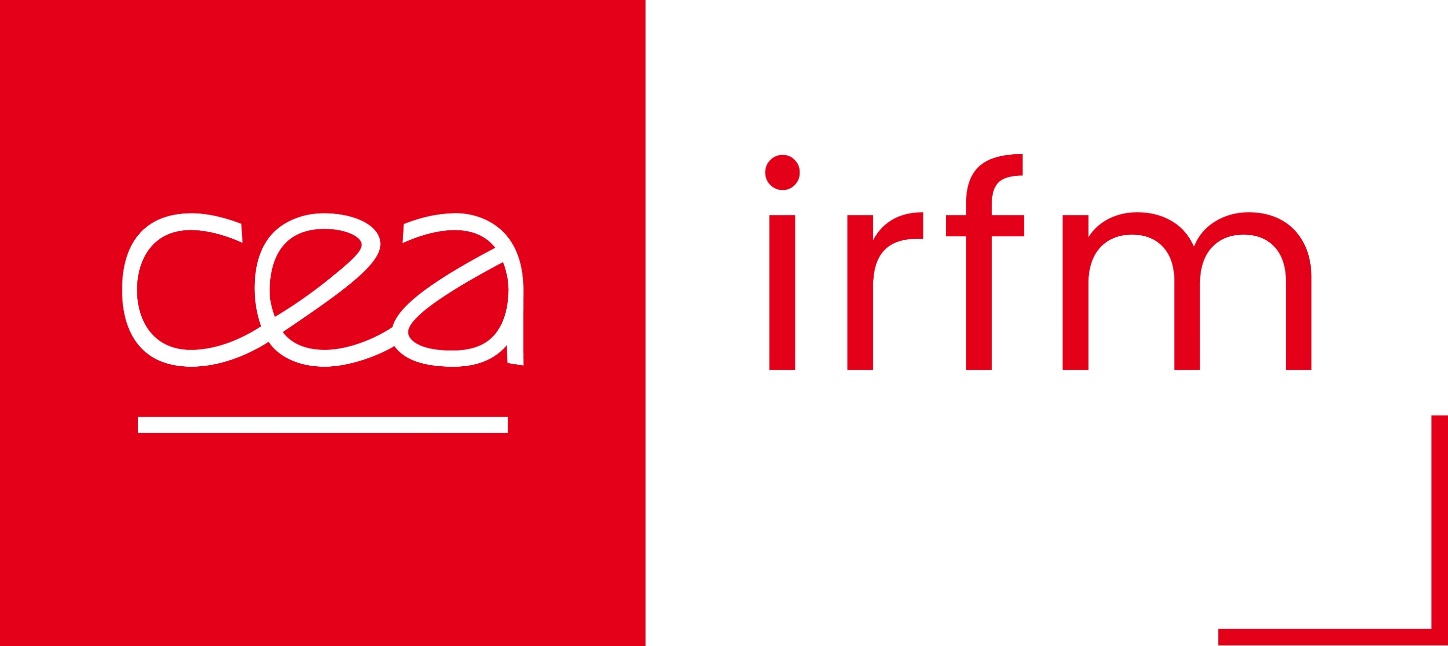 Benign termination of runaway electron beams at JET: Radiated power and bolometry during massive material injections
N. Schoonheere, C. Reux, H. Meister, P. Carvalho, I. Coffey, K. Lawson, P. Puglia, U. Sheikh, JET contributors, and the EUROfusion Tokamak Exploitation Team
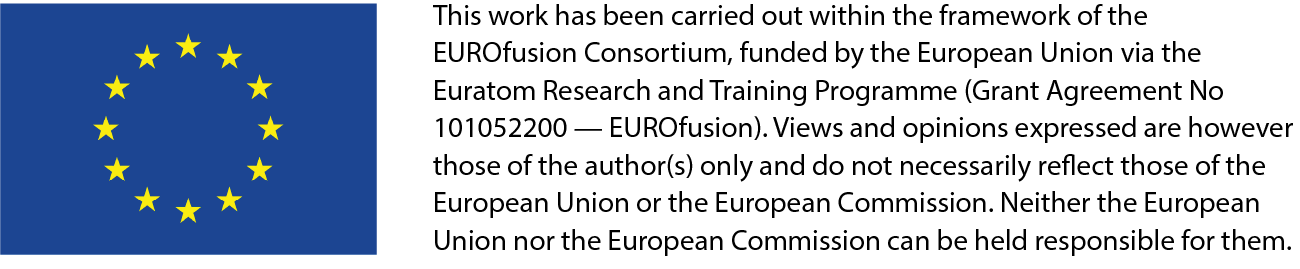 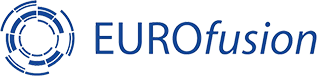 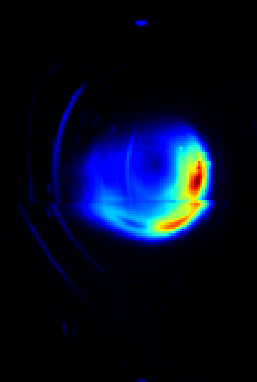 Outline
The benign termination scheme
Spectroscopy study of mitigated runaway beams
Bolometry measurements after large gas injections
Conclusions and perspectives
N. Schoonheere | REM 2024
13/06/2024
2
Benign termination scenario
Argon injection to trigger a disruption and RE beam

D2 (or H2) injection with standard gas valve, MGI or SPI

Recombination of the companion plasma

Final collapse: Large MHD instability + absence of regeneration  benign termination Demonstrated on JET, TCV, DIII-D and AUG
1
2
4
3
Companion plasma
JPN 95135
N. Schoonheere | REM 2024
13/06/2024
3
[Speaker Notes: Show RE beam Ip
Explain companion plasma]
Benign termination – Operational limits
Experimental observations:
Condition for benign termination:
Recombination of the companion plasma and stays recombined  

Minimum amount of deuterium 
Neutral D2 provide heat transport to the walls

Maximum amount of argon or deuterium 
Makes the companion plasma more resistive
Balance between runaway interaction with the companion plasma and energy loss mechanisms  

The composition and power balance of the companion plasma matters!
N. Schoonheere | REM 2024
13/06/2024
4
Benign termination – radiated power
Before D2:
Cold companion plasma ~12 eV [1]

After D2 : 
Recombined 
We expect the radiated power to go down

But.. 

Several megawatts of radiated power measured
Ar trigger
D2 injection
JPN 95135
N. Schoonheere | REM 2024
13/06/2024
5
[1] S.Sridhar, PhD thesis, 2020
Outline
The benign termination scheme
Spectroscopy study of mitigated runaway beams
Bolometry measurements after large gas injections
Conclusions and perspectives
N. Schoonheere | REM 2024
13/06/2024
6
JET diagnostics – spectrum coverage
Objective: 
Find the origin of this radiated power
Balmer
   α
Lyman
  α
Observations after D2 injection:
Bolometer
Visible 
spectrometer
X
X
SXR
UV 
spectrometer
Gap
Gap
X
?
X
SXR
UV diamond det.
Conclusions: 
Some gaps remain but no obvious mechanism would explain the power in these ranges

Difference between the two UV detectors: Only the Lyman α
N. Schoonheere | REM 2024
13/06/2024
7
[Speaker Notes: Can be from diamond detector (with Lyman alpha, carrying most of the energy)]
Opacity and the Lyman α
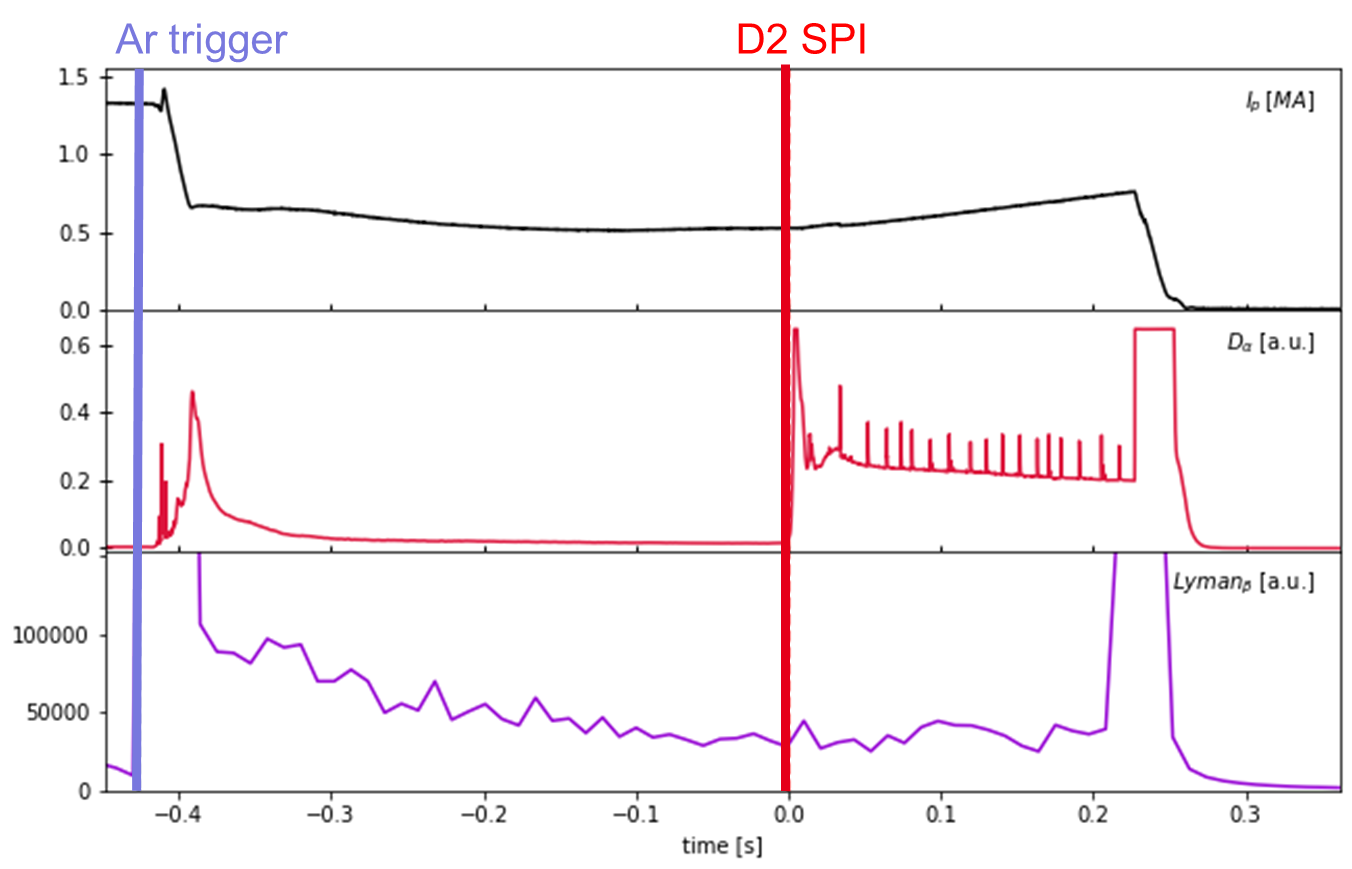 ↑ Balmer α  |  Lyman  stay constant
both originate from n=3
These two lines should follow the same evolution
Balmer α (visible)
Lyman  (UV)
Strong opacity of the Lyman series from neutral D2
Postulate to explain the diamond detector signal: 
The Lyman α (carries most of the energy) is also absorbed by the neutral D but can only be re-emitted as a Lyman α and can eventually exit the neutral gas after a number of absorptions-emissions
N. Schoonheere | REM 2024
13/06/2024
8
[Speaker Notes: Lyman alpha carries the most energy]
Estimate of the D radiated power
Total radiated power for all D lines
Temperature for recombined D2 ~ 1eV [1]
Conclusions 
D thermal radiation power is negligible at these temperatures
But doesn’t rule out non thermal radiation from RE interactions
N. Schoonheere | REM 2024
13/06/2024
9
[1] E. Hollmann et al, POP (2020)
[Speaker Notes: Electron density: interferometer floor]
Outline
The benign termination scheme
Spectroscopy study of mitigated runaway beams
Bolometry measurements after large gas injections
Conclusions and perspectives
N. Schoonheere | REM 2024
13/06/2024
10
Radiated power measured in empty vessel
Massive D2 gas injection (MGI) into the empty vacuum vessel
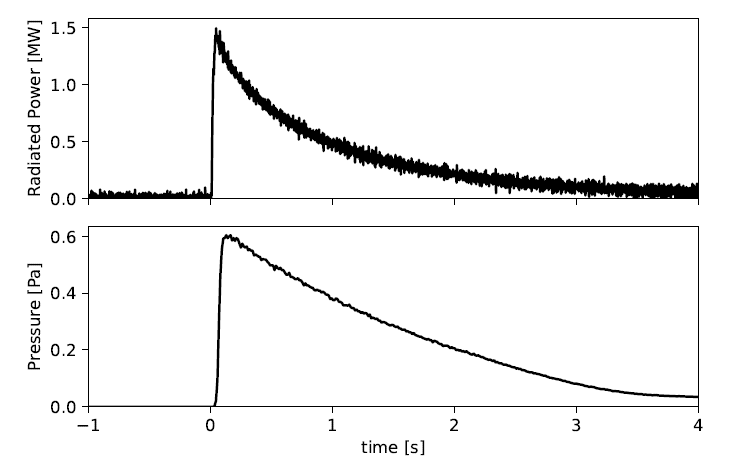 Radiated power [MW]
No plasma
No radiation expected

Signal interpreted as several megawatts of radiated power
Correlated with neutral pressure
Pressure [Pa]
N. Schoonheere | REM 2024
13/06/2024
11
Resistive bolometers
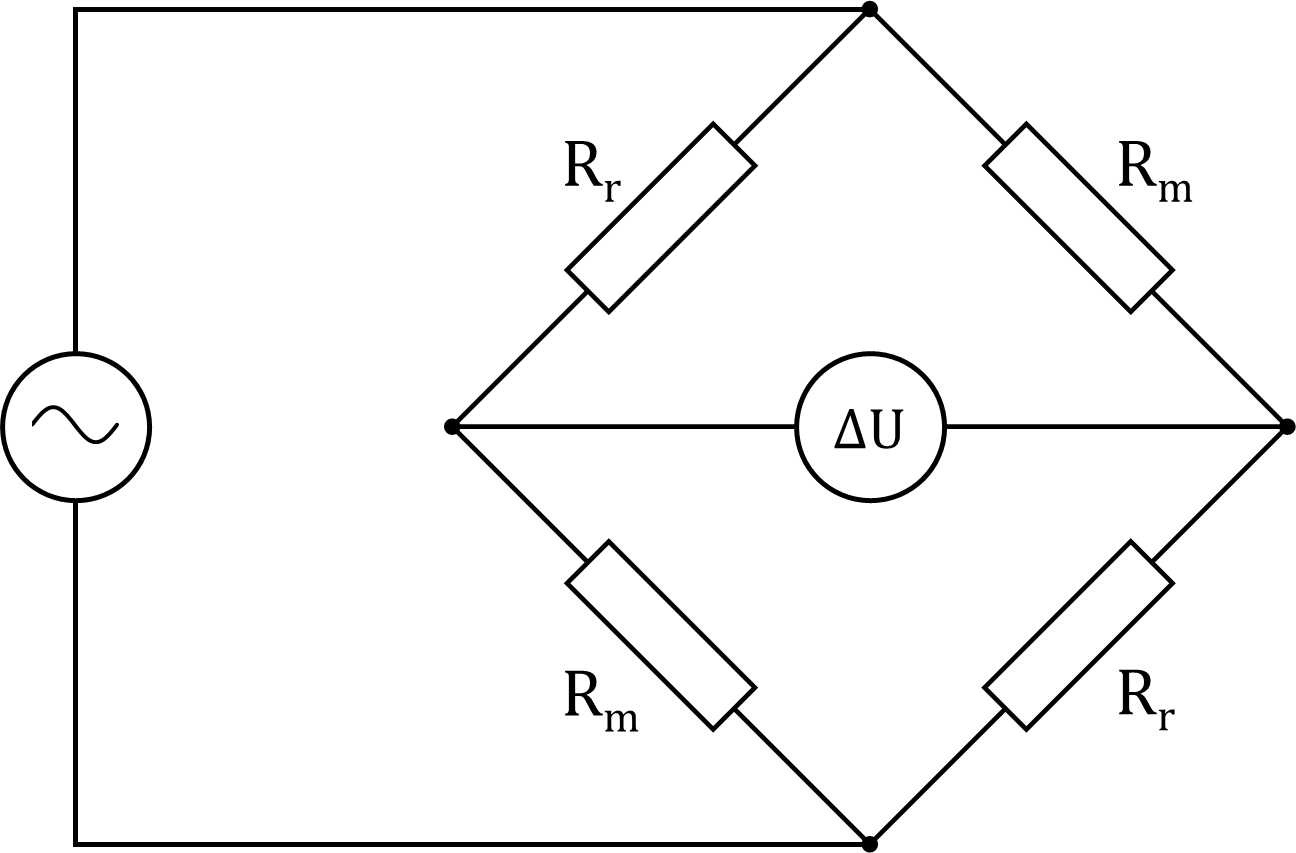 Radiation incident on measurement absorber.

The temperature difference between measurement and reference sensor shielded from radiation is measured with thermistors in a Wheatstone bridge 
 
Measured voltage ∆U interpreted as radiated power
N. Schoonheere | REM 2024
13/06/2024
12
Effect of neutral gas pressure
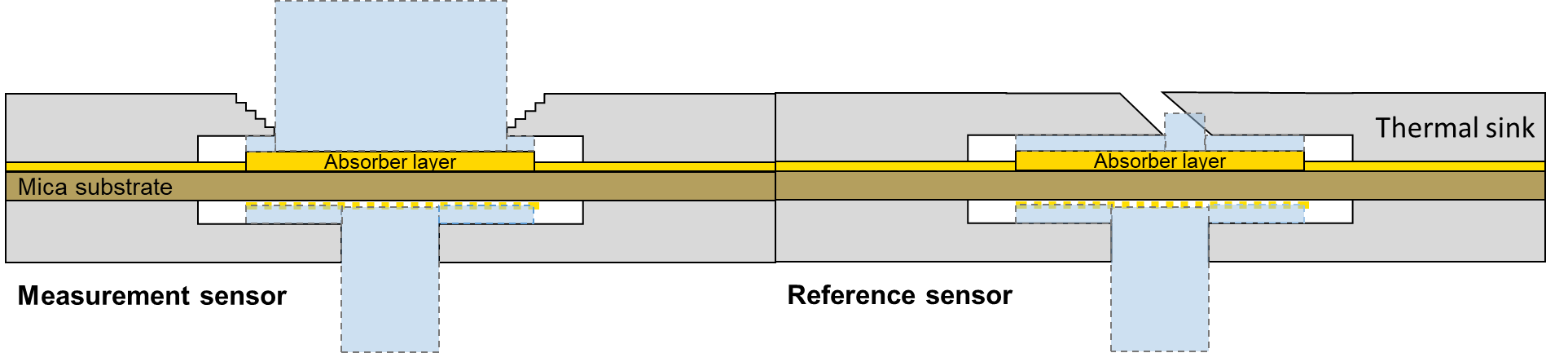 Long conduction length
Short conduction length
N. Schoonheere | REM 2024
13/06/2024
13
[1] H.Meister et al, submitted to RSI (2024)
Cooling times
Pressures after injection
Nominal pressures
N. Schoonheere | REM 2024
13/06/2024
14
Equilibrium temperatures
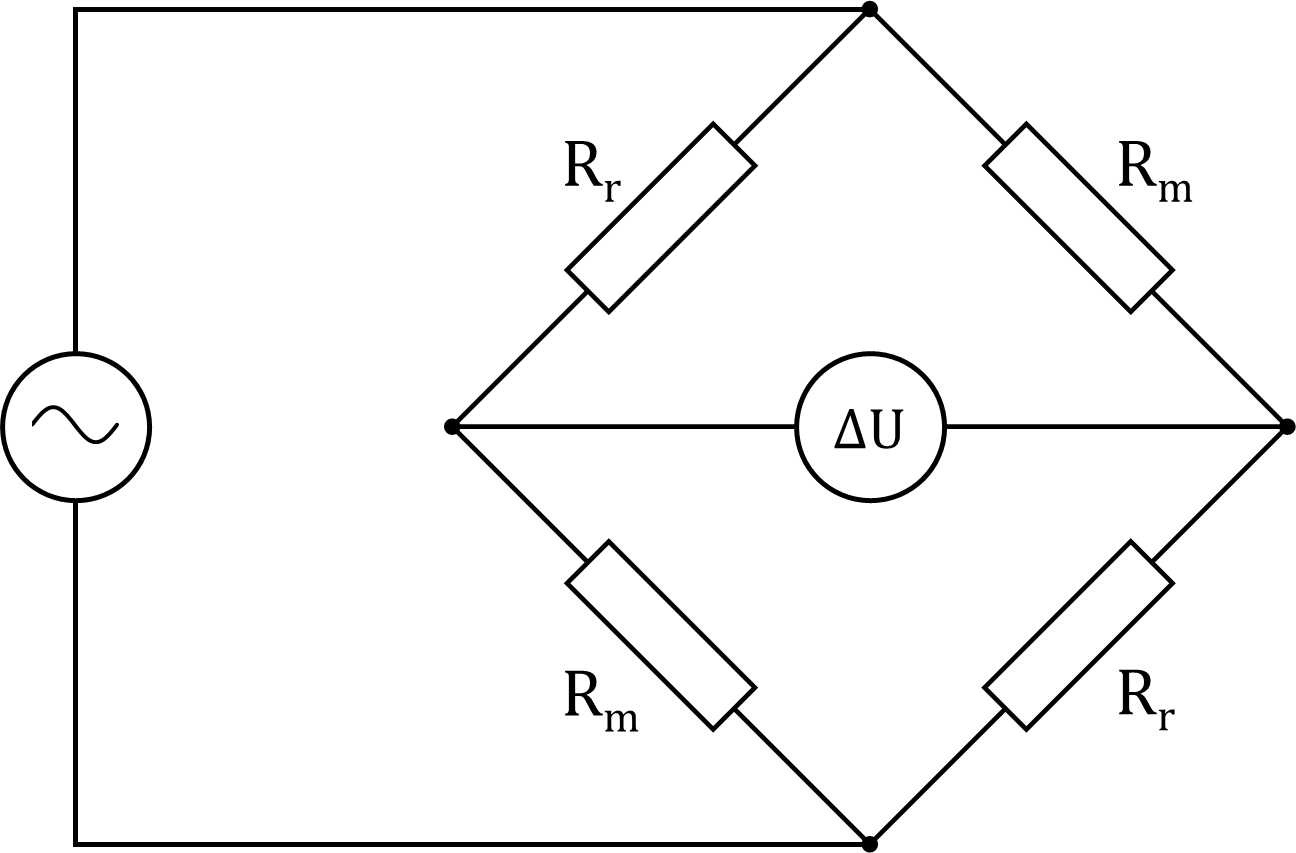 Joule heating power from the excitation voltage of the Wheatstone bridge (40 V P2P)
Different equilibrium temperature
Measured voltage = measured radiated power
Pressures after injection
Nominal pressures
Pressures after injection
Nominal pressures
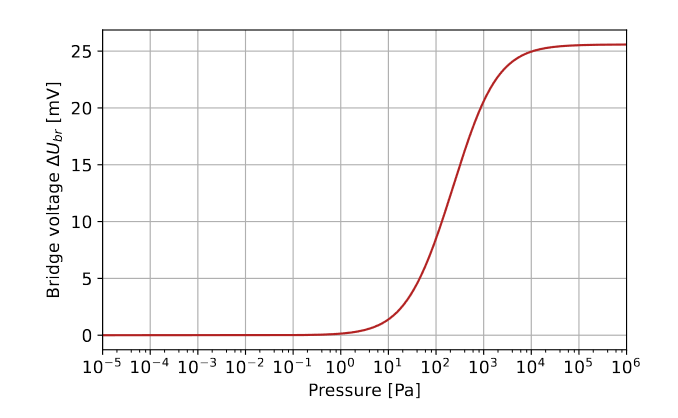 Temperature [°c]
N. Schoonheere | REM 2024
13/06/2024
15
Modelled channel power
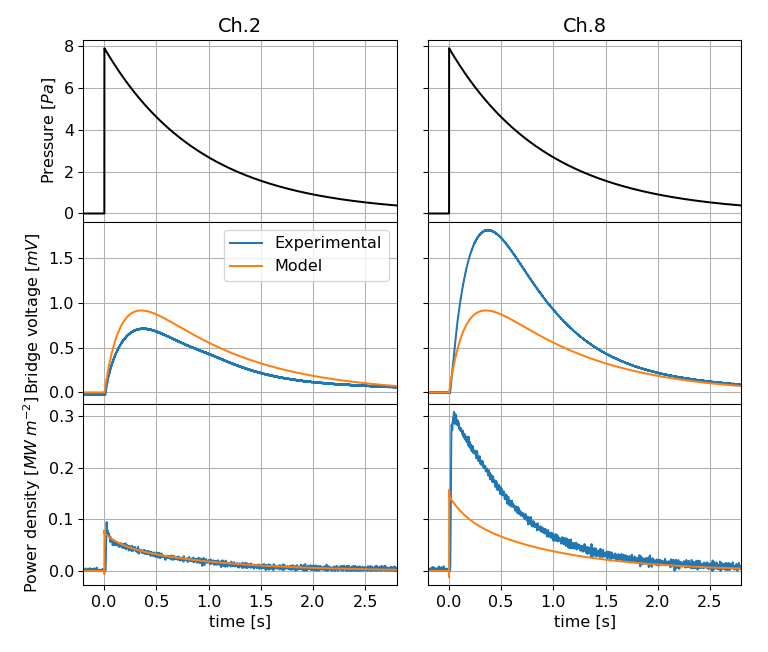 Pressure [Pa]
A bridge imbalance and measured voltage arises following the increase in neutral pressure

The « incident power » on the sensor is calculated with the code used to process bolometry measurements


Good quantitative agreement with some channels, qualitative for others
Voltage [mV]
Radiated power [MW m-2]
N. Schoonheere | REM 2024
13/06/2024
16
Total radiated power
We assume that all channels experience the same modelled voltage dependence 

Total radiated power calculated from all channels using the algorithm used on JET real data (weighted sum of all channels)

Good reproduction of the time evolution
N. Schoonheere | REM 2024
13/06/2024
17
Total radiated power peak
The model captures the difference between D2 and N2 ,due to their respective cooling efficiencies, but to a lesser degree
The saturation effect at higher pressure for D2 is not reproduced 

Within the same order of magnitude as the measured radiated power
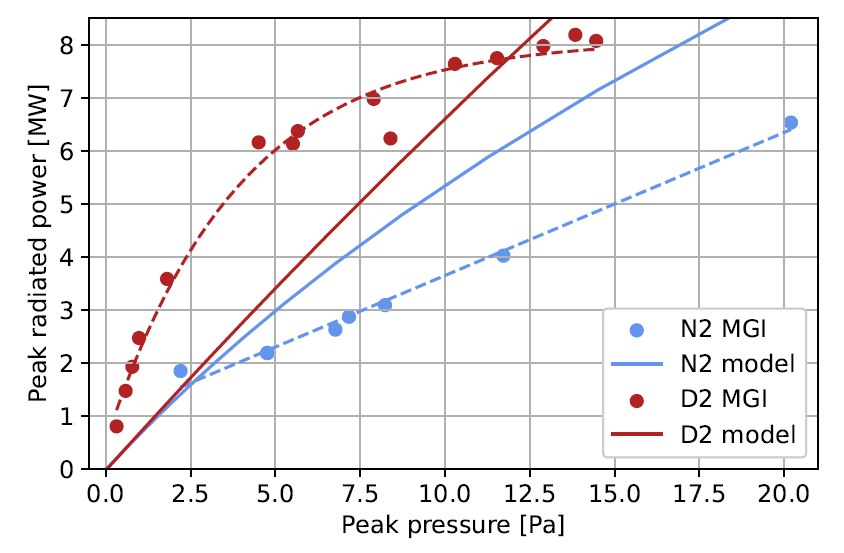 N. Schoonheere | REM 2024
13/06/2024
18
Outline
The benign termination scheme
Spectroscopy study of mitigated runaway beams
Bolometry measurements after large gas injections
Conclusions and perspectives
N. Schoonheere | REM 2024
13/06/2024
19
Conclusions and perspectives
The rise in radiated power cannot be due to thermal radiation
Unlikely to be due to UV deuterium lines due to strong opacity
Spurious radiated power at neutral pressures > 0.1 Pa  up to several megawatts! 
Represents the majority of the signal in runaway electron mitigation experiments
The magnitude of the effect depends on the gas species due to their individual cooling efficiencies
The change in calibrated constants can affect the calculated incident radiated power 
Radiated power increase also for SPI in empty vessel
Radiation asymmetries: Vertical and horizontal bolometer cameras are affected differently
N. Schoonheere | REM 2024
13/06/2024
20
D2 injection into RE beam
D2 massive gas injection @ 48.044s

Reionisation event       @ 48.125s
N. Schoonheere | REM 2024
13/06/2024
21
[Speaker Notes: We see an increase in the radiated power
Crashes on the limiter 
No hotspots visible]
Backup : Power balance
Objective:
Estimate the radiated power emitted by D line radiation inside a RE beam using Photo emissivity coefficients (PEC) 
But the D2 density inside the RE beam is unknown
Equating the power gain to the REs accelerated by the electric field to the power loss through collisions, Bremsstrahlung tabulated in the ESTAR database and synchrotron radiation

ESTAR: 
Collision stopping power 
Radiative stopping power: Bremsstrahlung 


Assumptions: 
Homogeneous neutral density inside RE beam
Mono-energetic RE population at 10 MeV
Ar : D2 ratio equal to ratio of initial quantities injected
No RE losses to the wall
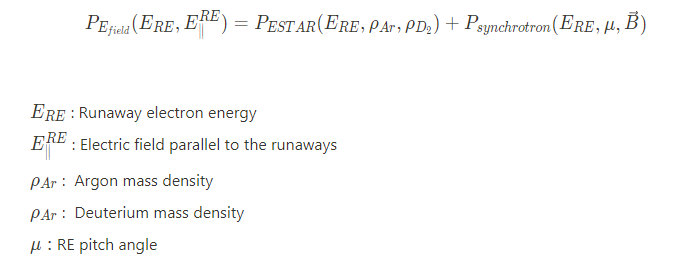 Solve for deuterium density
N. Schoonheere | REM 2024
13/06/2024
22
Backup : Deuterium
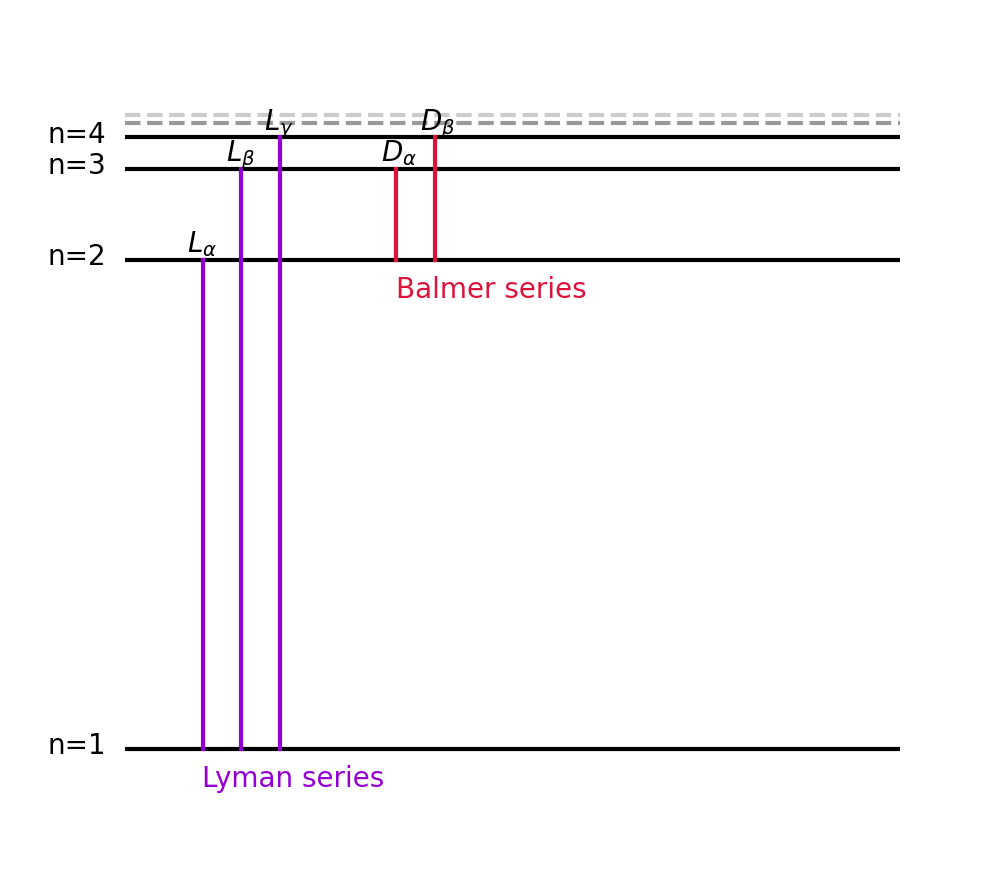 N. Schoonheere | REM 2024
13/06/2024
23
Backup: Lyman alpha
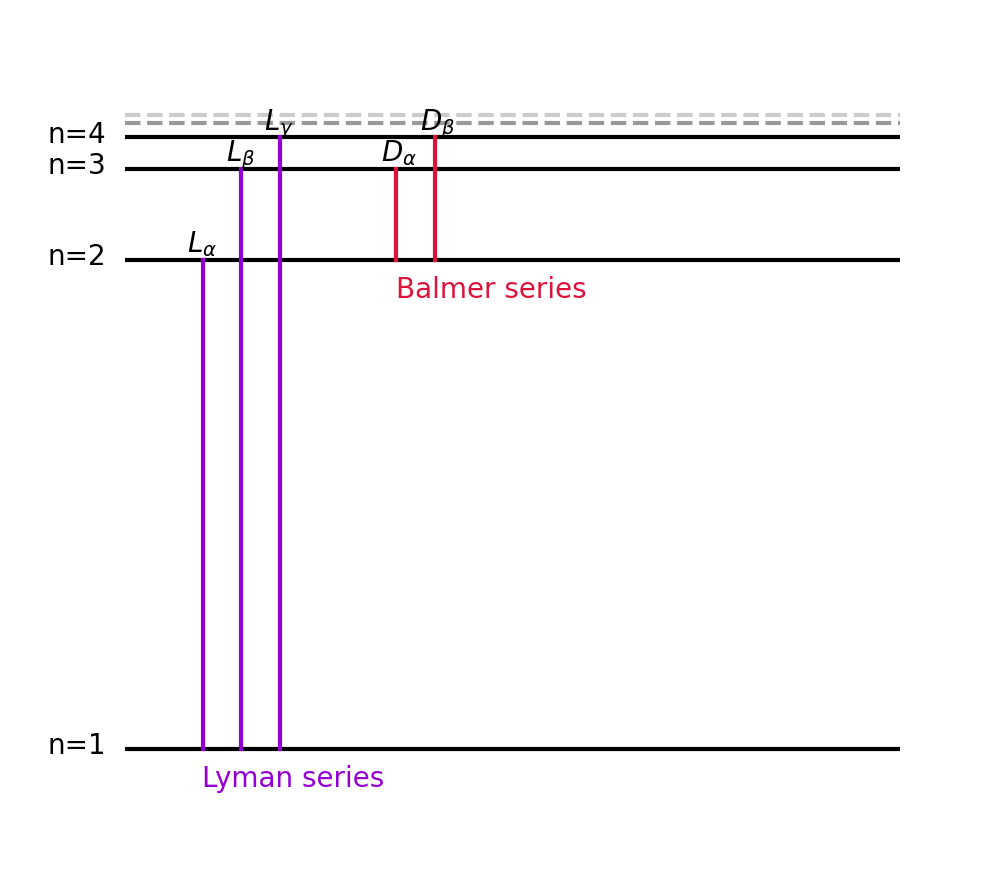 The suspicion was that the Lyman alpha could be absorbed by the neutral deuterium but could escape as it can only be re-emitted as a Lyman alpha. 

However, a spectroscopy measurement available for a single pulse shows the Lyman alpha decreasing

Not responsible for the radiated power 

No conclusion for the signal increase of the diamond UV detector
N. Schoonheere | REM 2024
13/06/2024
24
Backup : Comparing dry runs and real pulses
RE pulses:
The dependence on the amount of deuterium injected in dry runs matches what we observe in runway beams.

The magnitude is also comparable. 

Some radiation appears to remain in real pulses

We want to be able to recover the “real” radiated power
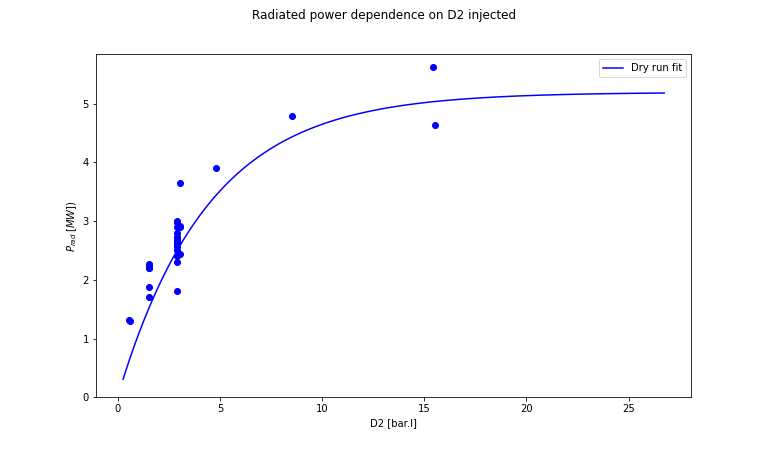 High Ar content
Mean radiated power measured 0.17s after SPI / MGI arrival.
N. Schoonheere | REM 2024
13/06/2024
25
Backup : Neutral pressure dependence
D2 MGIs into the empty vacuum vessel with cryopumps on and off
Cryopumps are responsible for the majority of the pumping on JET

When turned off, the “radiated power” takes a longer time to decrease

The bolometer response follows the neutral gas pressure evolution
N. Schoonheere | REM 2024
13/06/2024
26
Backup: Injection location
N. Schoonheere | REM 2024
13/06/2024
27
Backup : Peak radiated power after MGI
Peak “radiated power” dependence on peak neutral pressure reached after massive gas injection (MGI)
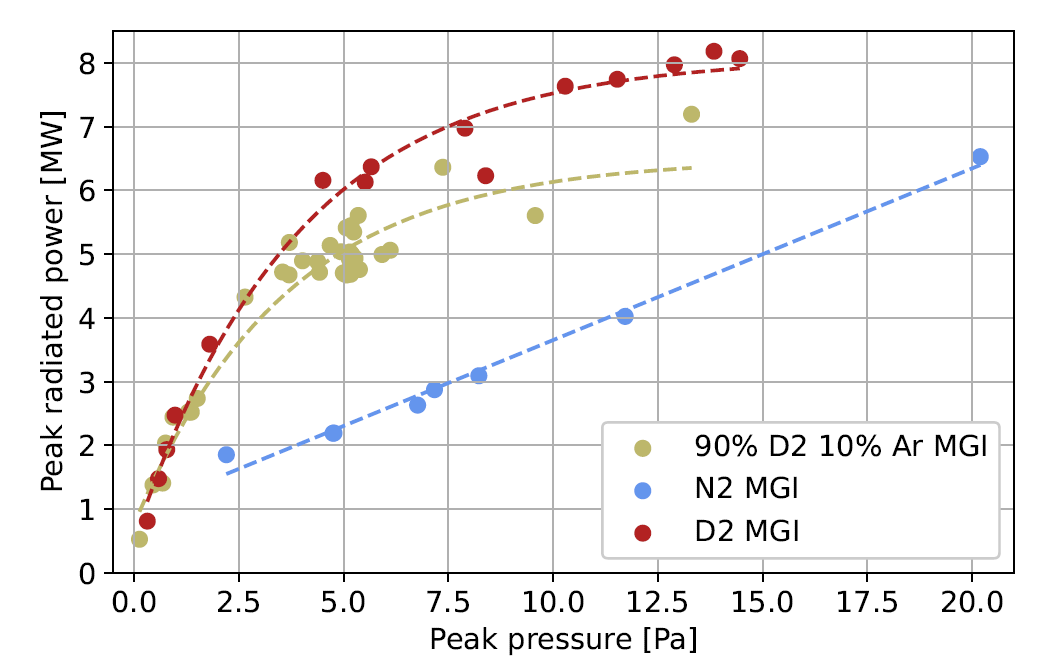 Spurious radiated power measured at neutral pressures > 0.1 Pa 


Dependent on:
 
Quantity of gas injected

Gas species
N. Schoonheere | REM 2024
13/06/2024
28
SPI into dry runs
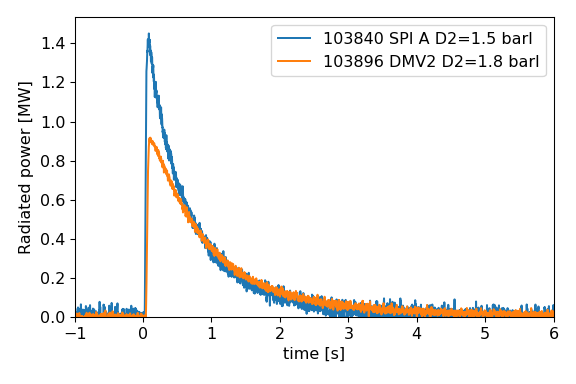 Présentation CSI
04/09/2023
29
Backup : bridge voltage
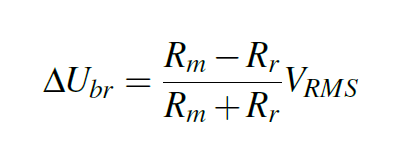 VRMS = 14.14 V
N. Schoonheere | REM 2024
13/06/2024
30
Backup: bolometer equations
N. Schoonheere | REM 2024
13/06/2024
31
Backup : Model equations
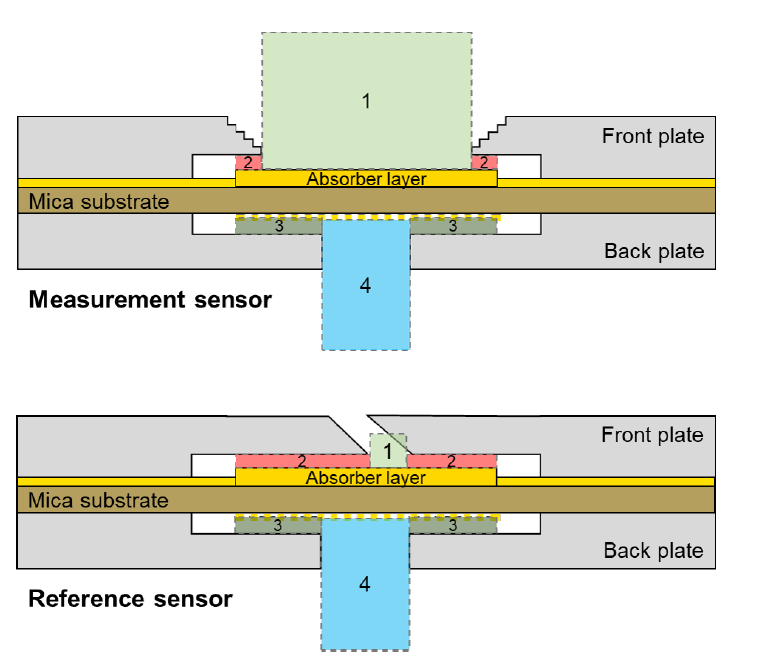 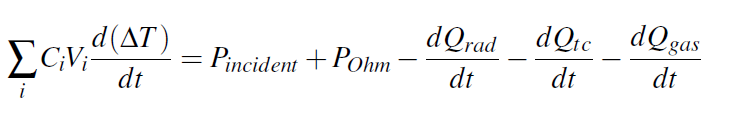 Conductivity through solids: 




Conductivity through gas:
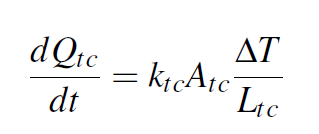 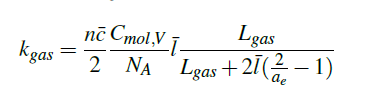 N. Schoonheere | REM 2024
13/06/2024
32
Backup : cooling time constant
N. Schoonheere | REM 2024
13/06/2024
33
Backup : Pressure estimate
Neutral pressure after MGI
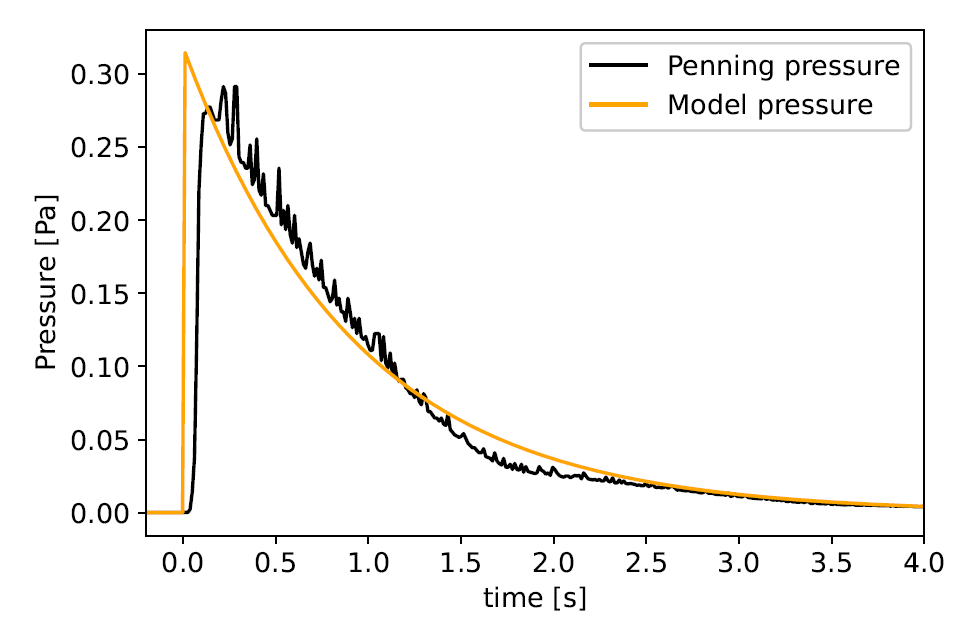 A fairly good match is obtained with penning gauges measurements
[1] W. Obert, Proceedings of 16th International Symposium on Fusion Engineering, 1995
N. Schoonheere | REM 2024
13/06/2024
34
Backup : Modelled channel power
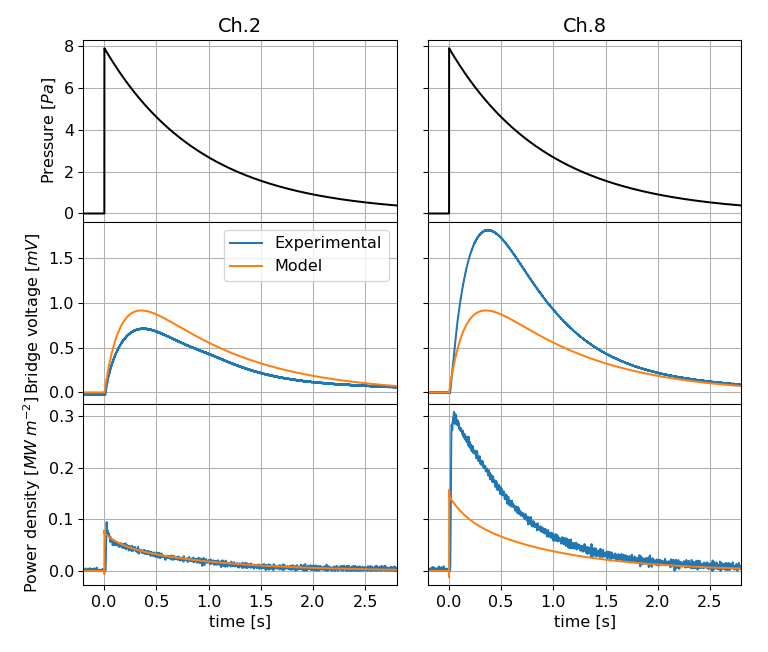 Pressure [Pa]
A bridge imbalance and measured voltage arises following the increase in neutral pressure

The « incident power » on the sensor is calculated with the code used to process bolometry measurements


Good quantitative agreement with some channels, qualitative for others
Voltage [mV]
Radiated power [MW m-2]
N. Schoonheere | REM 2024
13/06/2024
35
Backup : Channel responses
Normalised peak voltage measured across channels D2 pulses:
Bolometer camera:
Lines of sight - vertical bolometer camera
Bolometer head 4 channels
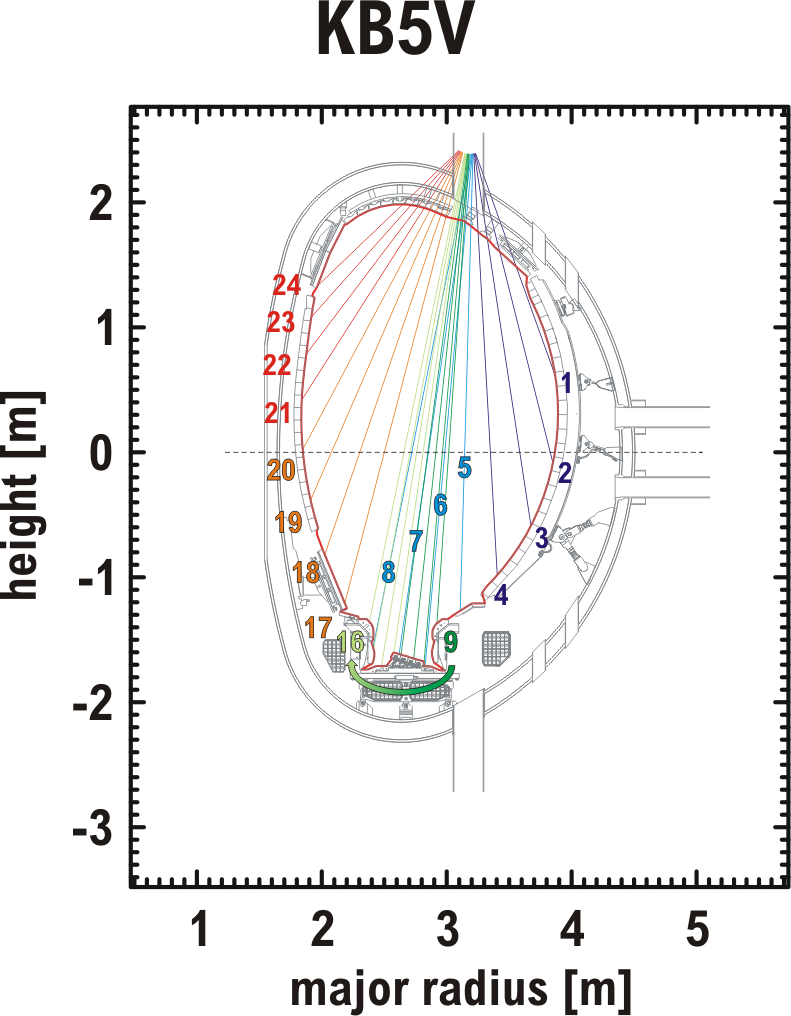 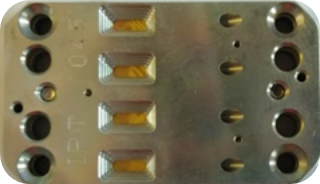 Large discrepancies between channels

Adjacent channels can have very different responses: Not just caused by gas propagation effects

Depends on the channel’s individual characteristics
N. Schoonheere | REM 2024
13/06/2024
36
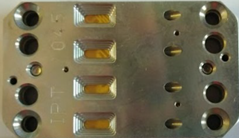 Backup : Why do we see such large variations?
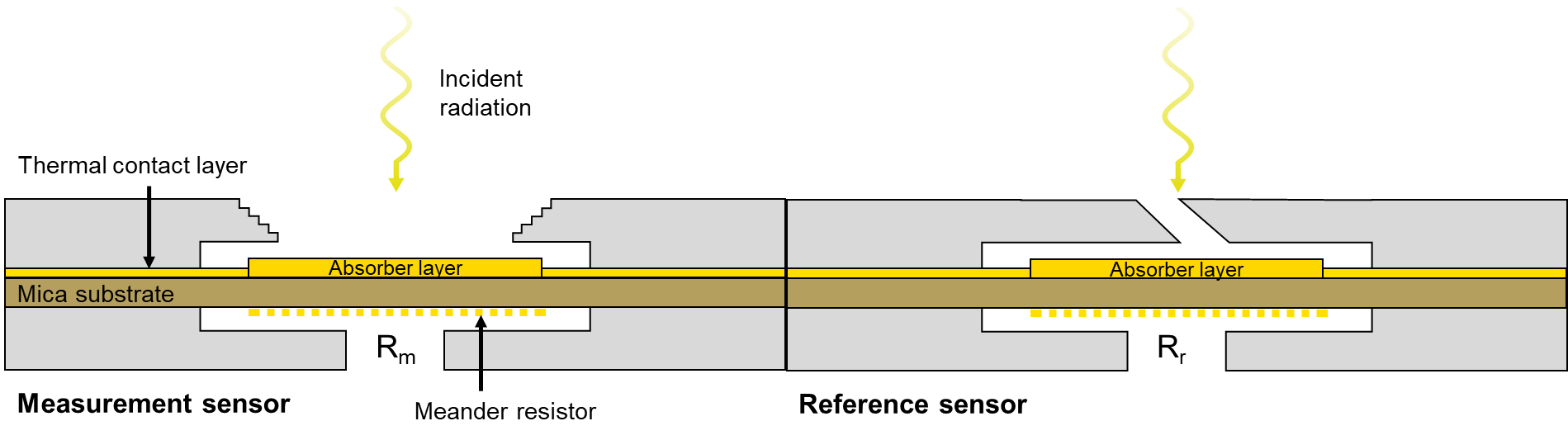 Difficult to model exactly without experimental measurements!
N. Schoonheere | REM 2024
13/06/2024
37
Backup : Peak channel voltage
Average peak voltage reached after MGI
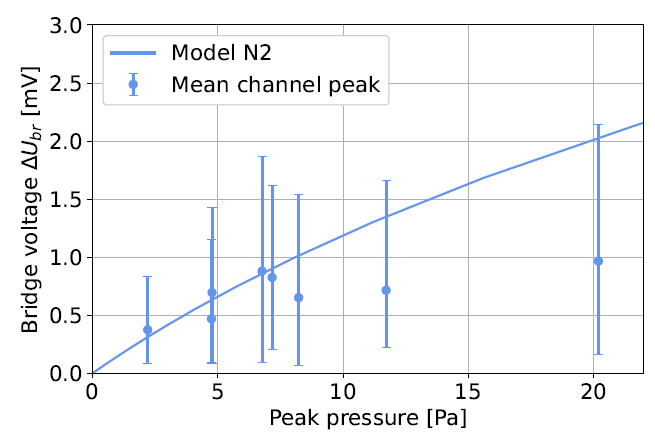 Error bars show the minimum and maximum voltage across all channels

Modelled voltage within the same order of magnitude as the experimental results

But very large error bars, particularly at high pressures!
N. Schoonheere | REM 2024
13/06/2024
38
Backup: parameter study
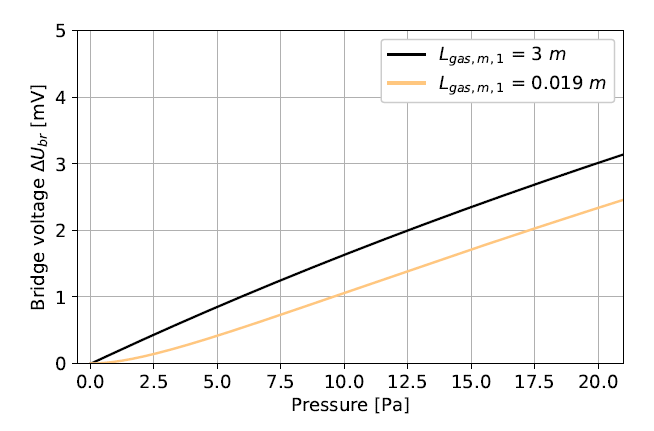 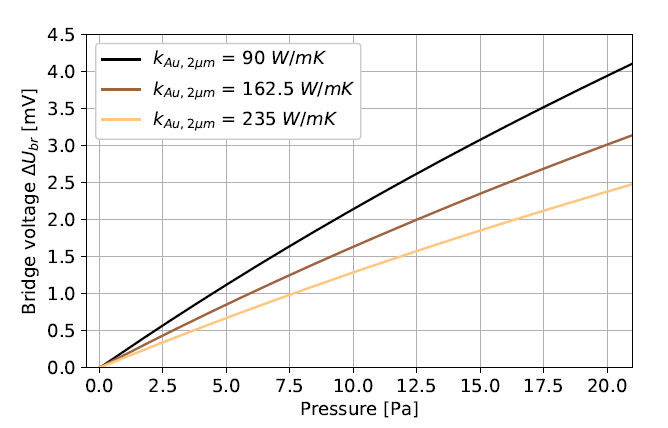 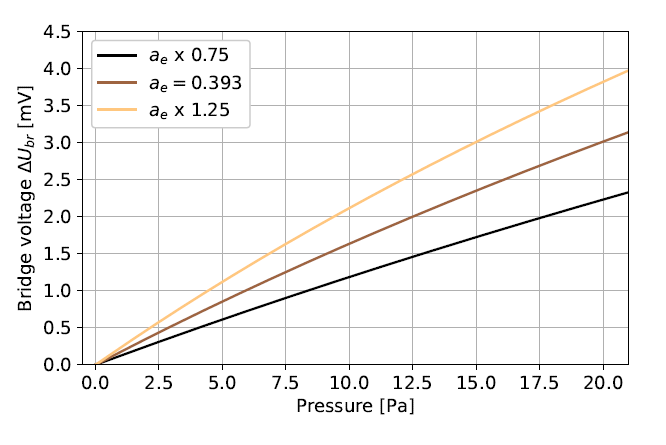 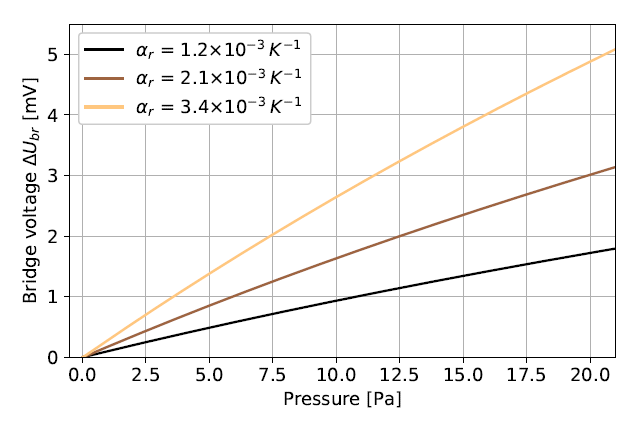 N. Schoonheere | REM 2024
13/06/2024
39